LESSON7-1 Preparing an Income 	Statement
Learning Objectives
LO1 	Prepare an income statement for a service business.
LO2 	Calculate and analyze financial ratios using income statement amounts.
Lesson 7-1
Reporting Financial Information
LO1
The area of accounting that focuses on reporting information to external users is calledfinancial accounting.  
The area of accounting that focuses on reporting information to internal users is calledmanagerial accounting.
SLIDE 2
Lesson 7-1
Preparing an Income Statement from Information on a Work Sheet
LO1
Information needed to prepare the income statement is obtained from the work sheet.
Account titles are obtained from the work sheet’s Account Title column.
Account balances are obtained from the work sheet’s Income Statement columns.
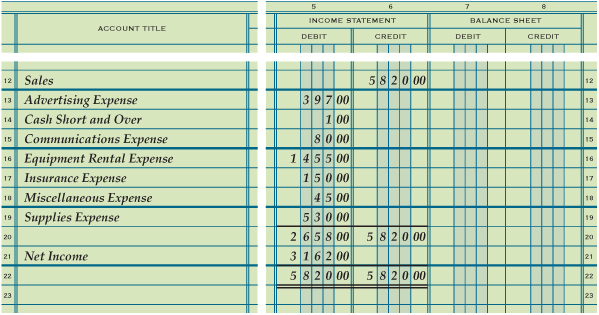 SLIDE 3
Lesson 7-1
Heading of an Income Statement
LO1
Center the name of the company on the first line.
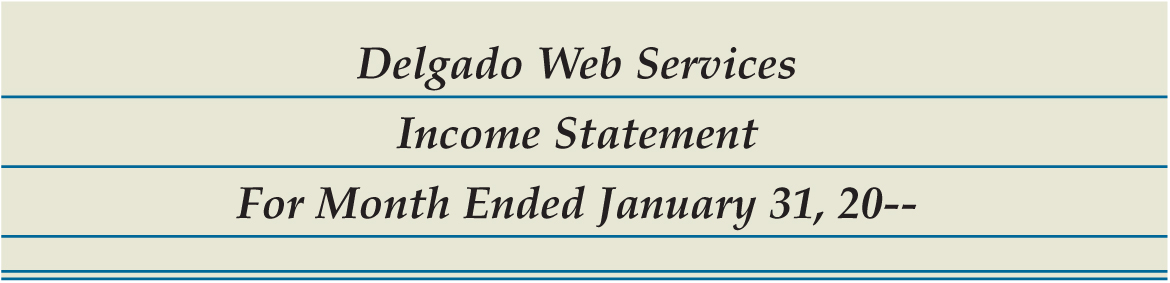 2
1
3
Center the date of the report on the third line.
Center the name of the report, Income Statement, on the second line.
SLIDE 4
Lesson 7-1
Revenue, Expenses, and Net Income Sections of an Income Statement
LO1
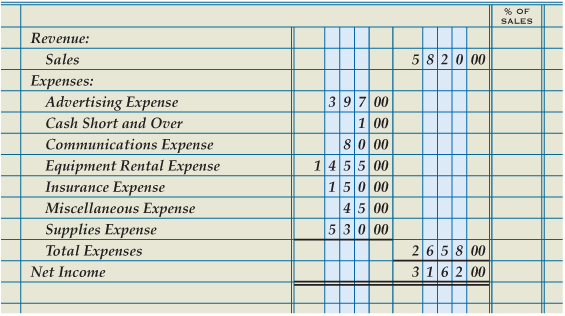 14
7
3
11
8
2
6
4
1
5
12
Total of Expenses
Calculate Net Income
RevenueAmount
10
9
Double Rule
Single Rule
Account Titles
SingleRule
TotalExpenses
13
Expense Amounts
Account Title
Record NetIncome
Revenue
Expenses
Net Income
SLIDE 5
Lesson 7-1
Analyzing an Income Statement
LO2
A comparison between two components of financial information is called a financial ratio. 
The calculation and interpretation of a financial ratio is called ratio analysis. 
Reporting an amount on a financial statement as a percentage of another item on the same financial statement is called vertical analysis.
SLIDE 6
Lesson 7-1
Analyzing an Income Statement
LO2
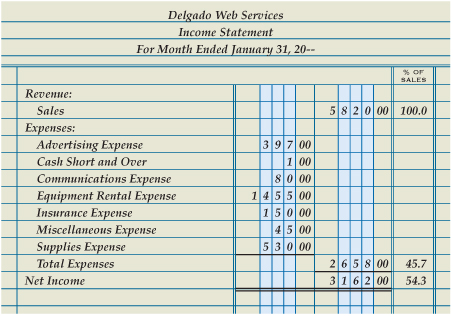 Total Expenses Ratio
Total Expenses ÷ Total Sales = Total Expenses Ratio
$2,658.00 ÷ $5,820.00 = 45.7%
Net Income Ratio 
Net Income ÷ Total Sales = Net Income Ratio
$3,162.00 ÷ $5,820.00 = 54.3%
SLIDE 7
Lesson 7-1
Income Statement with Two Sources of Revenue and a Net Loss
LO2
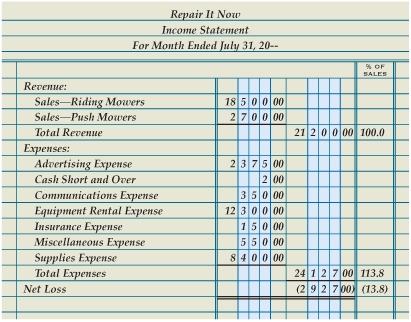 3
4
6
2
1
5
7
Net Loss
Total ofRevenue
RevenueAmounts
Account Titles
TotalRevenue
Revenue
Record Net Loss
SLIDE 8
Lesson 7-1
Lesson 7-1 Audit Your Understanding
1.	List the four sections of an income statement.
ANSWER
Heading, revenue, expenses, and net income or net loss
SLIDE 9
Lesson 7-1
Lesson 7-1 Audit Your Understanding
2.	What is the formula for calculating the total expenses ratio?
ANSWER
Total Expenses divided by Total Sales equals Total Expenses Ratio.
SLIDE 10
Lesson 7-1
Lesson 7-1 Audit Your Understanding
3.	What is the formula for calculating the net income ratio?
ANSWER
Net Income divided by Total Sales equals Net Income Ratio.
SLIDE 11